Semantisatieverhaal AA:
In de Middeleeuwen woonden mensen en dieren dicht bij elkaar in kleine boerderijtjes. Dat was lekker warm en gezellig. Maar de mensen wisten niet dat je daar ziek van kon worden. Bovendien, en ook, wisten de mensen nog niks over hygiëne; dus over jezelf goed wassen en je huis schoon houden. Wat mensen ook niet wisten was dat dieren een virus kunnen ontwikkelen. Een virus is iets wat in je lichaam komt en waar je heel ziek van kunt worden. En omdat ze bij elkaar woonden konden ze het virus overbrengen op de mensen. Je zegt dan dat de ziekte besmettelijk is. Dat zeg je van een ziekte die je makkelijk kunt krijgen van een ander. Het doorgeven van het virus gaat vanzelf, zonder dat je er iets aan doet. Gewoon als je samen plezier maakt of zo. En je merkt er ook niks van als je het virus hebt gekregen. Totdat je koorts hebt, totdat je je ziek en heel warm voelt en je gaat rillen, bibberen. In de Middeleeuwen ontstond op deze manier een ziekte die tegenwoordig niet meer bestaat. Deze ziekte noemen we de pest. Er gingen heel erg veel mensen over de hele wereld dood aan deze ziekte (vertel eventueel dat we dit een pandemie noemen). Vooral omdat de mensen nog geen kennis hadden over het voorkomen van ziektes. Ook hadden ze toen nog geen medicijnen of vaccinaties. Als je ziek was kon je niks anders doen dan uitzieken. Dat is lang genoeg rusten zodat je weer beter wordt. Gelukkig weten wij nu veel meer over ziektes en hebben we goede dokters én medicijnen om weer beter te worden.

In de laatste dia vind je de link naar een kort filmpje (3 minuten) over de pestpandemie.
AA
[Speaker Notes: Woordenoverzicht

koorts hebben: je ziek en heel warm voelen
rillen: bibberen
bovendien: en ook
het virus: iets wat in je lichaam komt en waar je heel ziek van kunt worden (het is superklein)
besmettelijk: dat zeg je van een ziekte die je makkelijk kunt krijgen van een ander
uitzieken: lang genoeg rusten zodat je weer beter wordt
vanzelf: zonder dat je er iets aan doet]
Gerarda Das
Marjan ter Harmsel
Mandy Routledge
Francis Vrielink
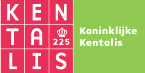 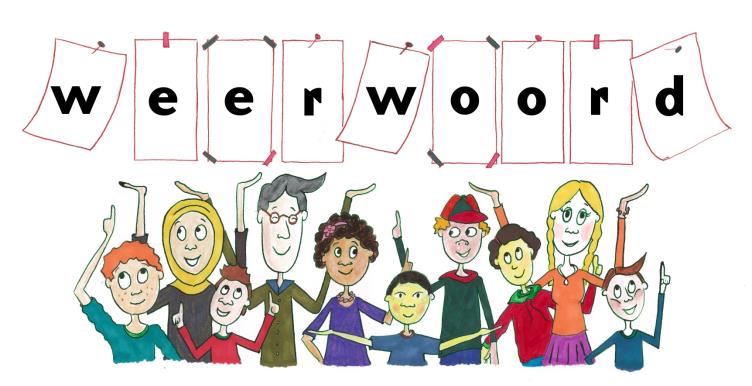 Week 5 – 28 januari 2025
Niveau AA
bovendien
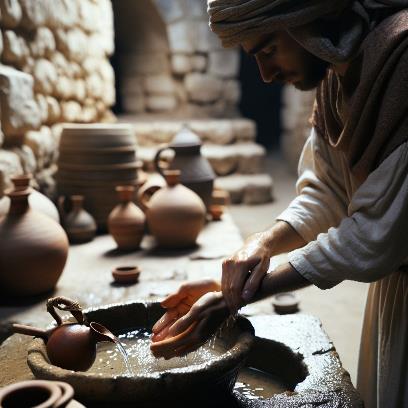 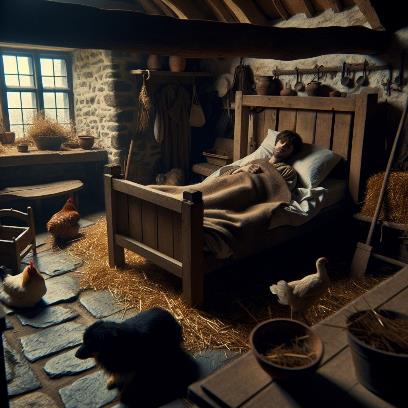 het virus
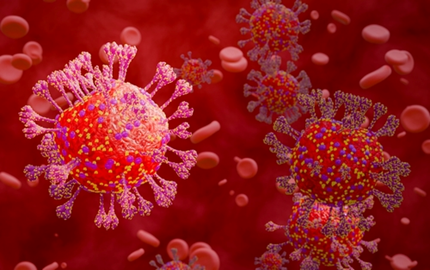 besmettelijk
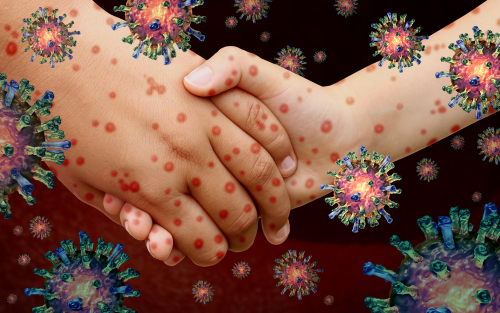 vanzelf
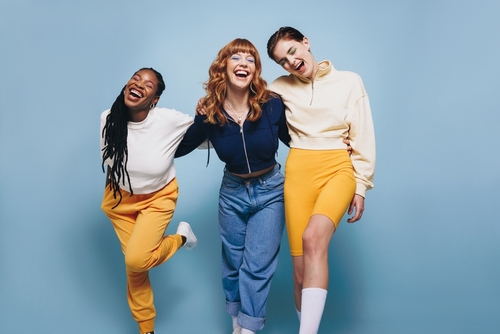 koorts hebben
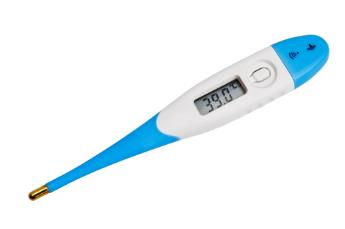 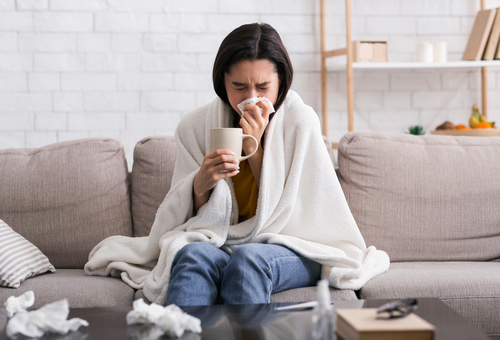 rillen
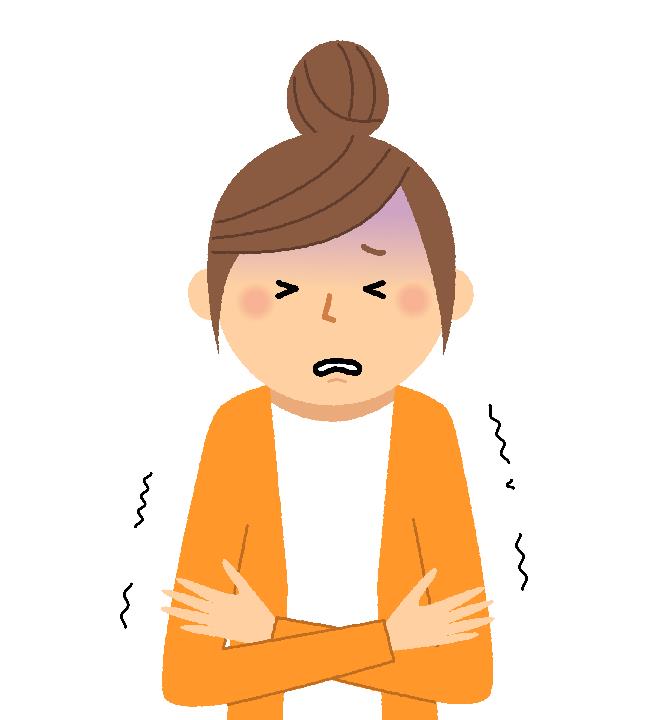 uitzieken
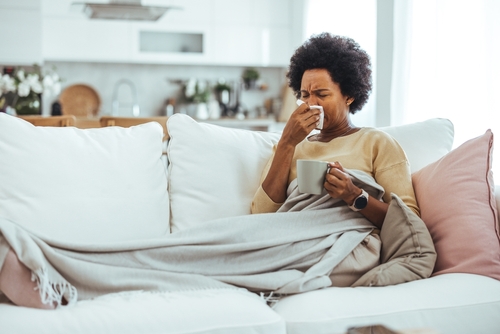 https://schooltv.nl/video-item/wat-was-de-pest-pandemie-die-bekend-stond-als-de-zwarte-dood
Op de woordmuur:
niet zomaar
vanzelf
= niet meteen, met hulp
 
 
 
  


Je enkel geneest niet zomaar. Er moet gips om.
= zonder dat je er iets aan doet

 
 
 
 
   

Je wordt vanzelf besmet met een virus.
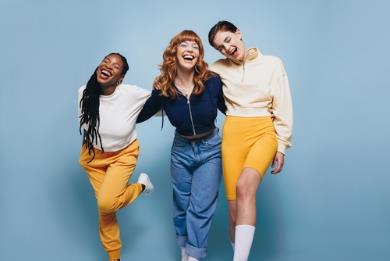 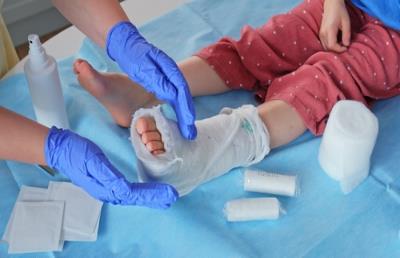 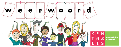 besmettelijk
= dat zeg je van een ziekte die je makkelijk kunt krijgen van een ander
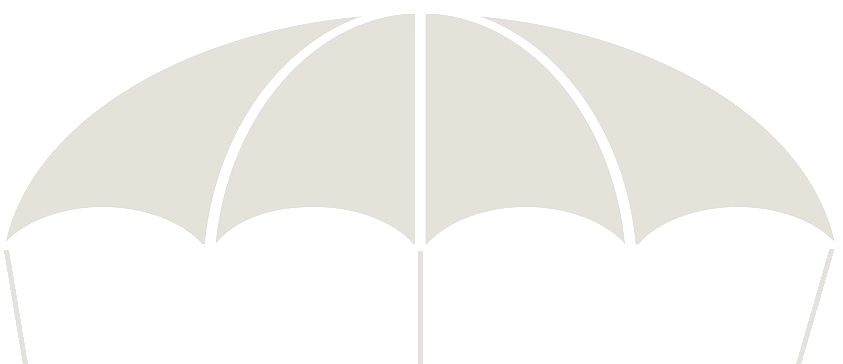 de mazelen
de griep
de bof
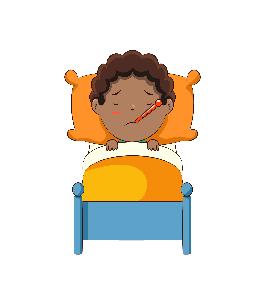 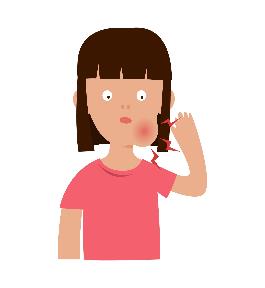 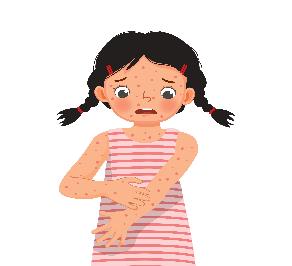 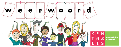 Eerst word je besmet, daarna ben je ziek. Tenslotte moet je gewoon uitzieken.
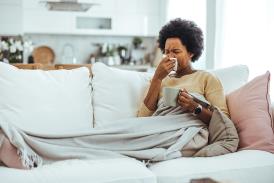 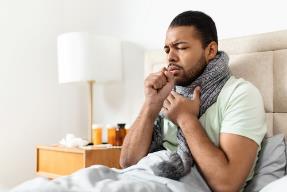 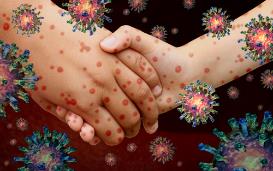 uitzieken
ziek zijn
besmet worden
= lang genoeg rusten zodat je weer beter wordt
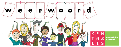 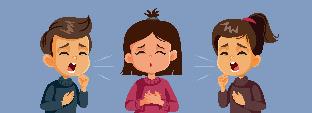 heersen
= veel voorkomen
de besmetting
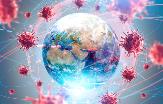 het virus
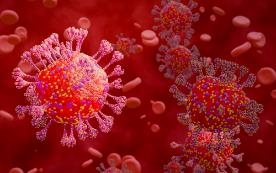 = iets wat in je lichaam komt en waar je heel ziek van kunt worden(het is superklein)
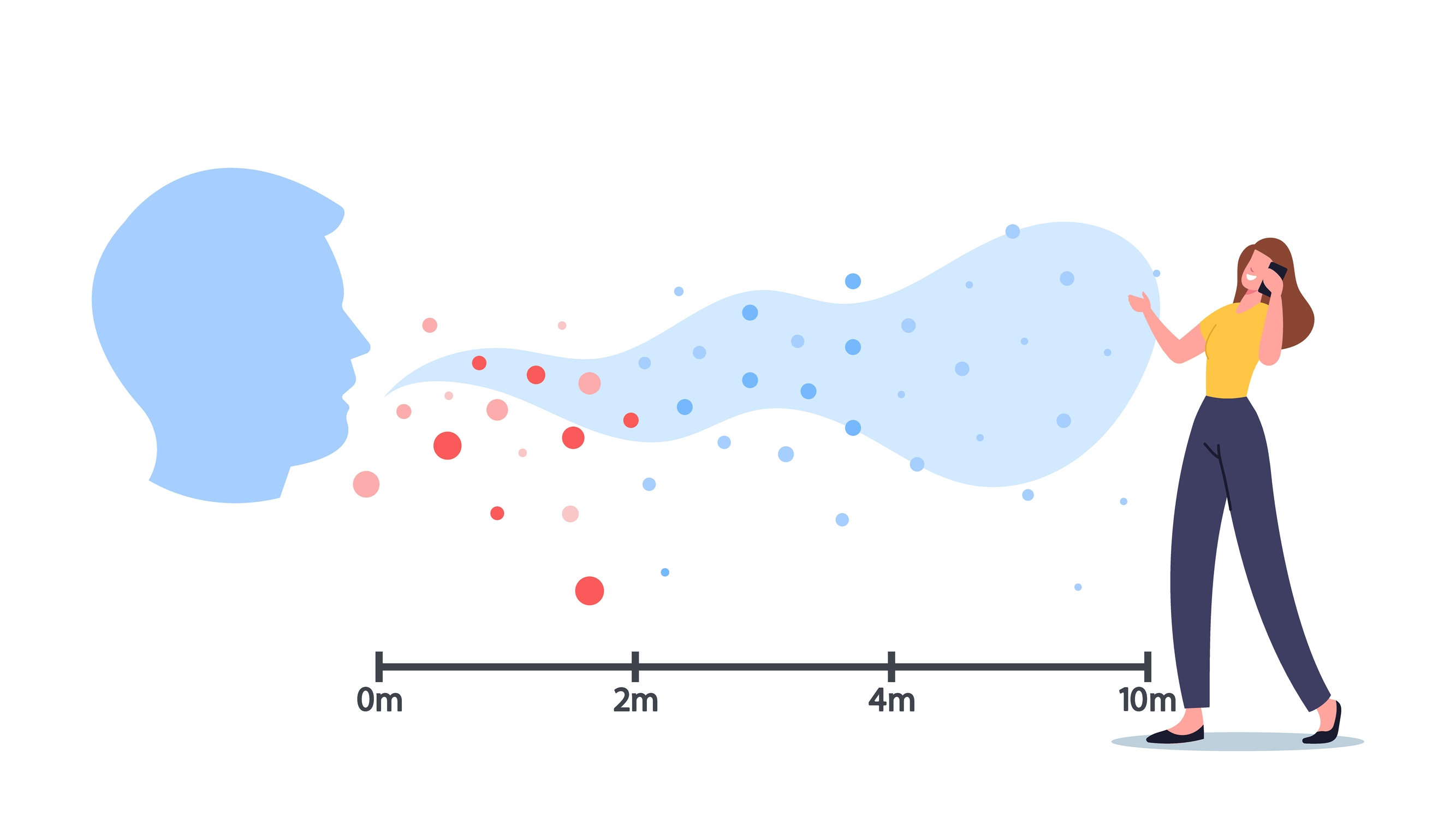 iemand aansteken
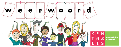 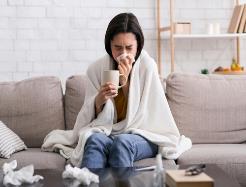 koorts hebben
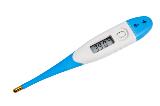 = je ziek en heel 
warm voelen
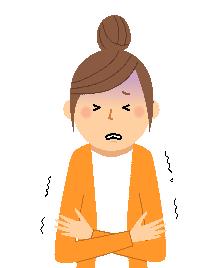 ziek zijn
misselijk zijn
rillen
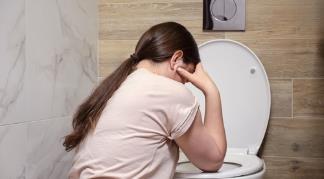 = bibberen
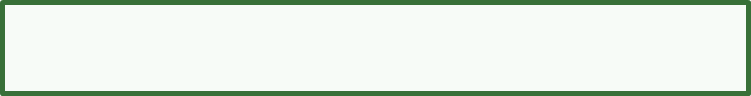 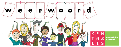 bovendien= en ook








Bovendien wisten de mensen ook nog niks over het belang van handen wassen.
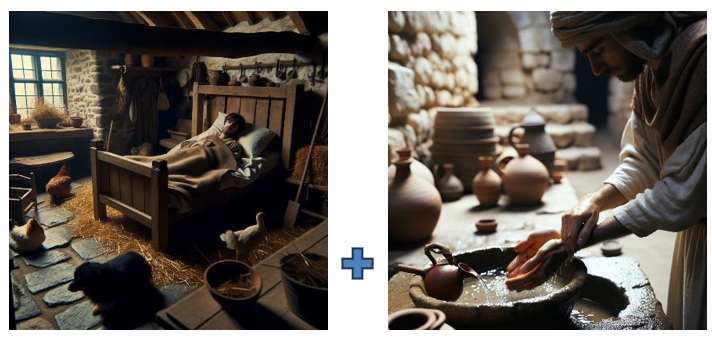 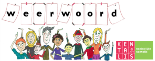